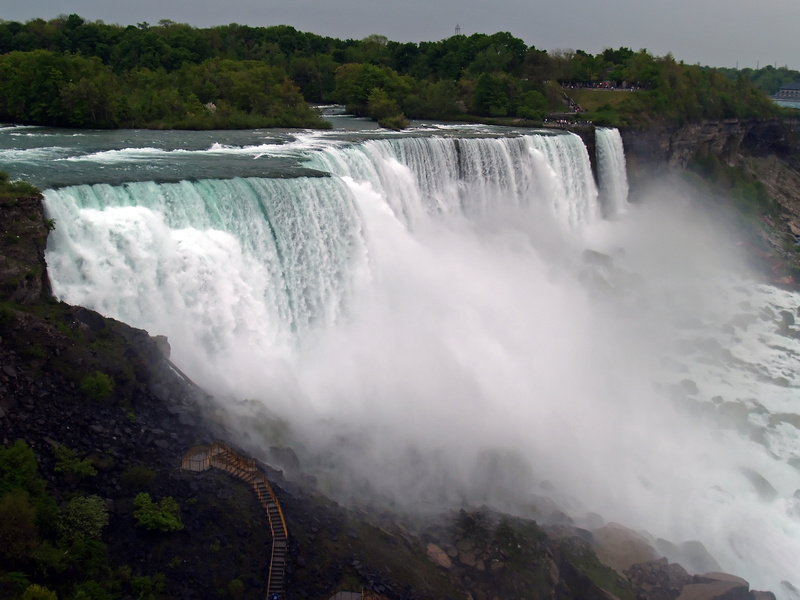 SIビジネスはどうなるでしょう?
３年後のSIビジネスはどうなるでしょう?
５年後のSIビジネスはどうなるでしょう?
10年後のSIビジネスはどうなるでしょう?
SIビジネスはなくなる
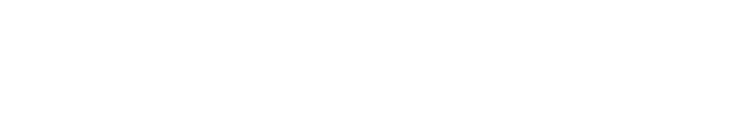 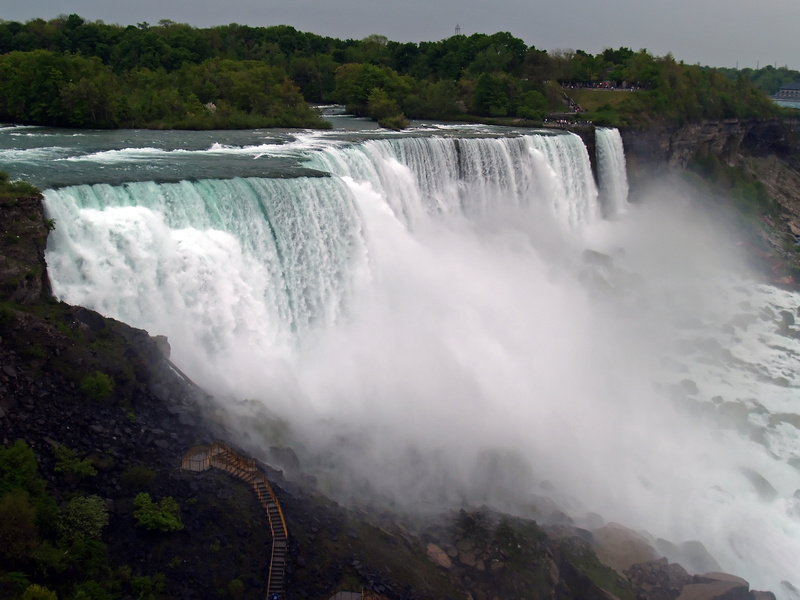 SIビジネスはなくなる
イノベーション
Innovation
SaaS
オフショア
パッケージ
垂直統合
システム
内製化
アジャイル
SIビジネス ＝ 人月ビジネス
創造的破壊 = 新しい常識への転換
Change your Game!
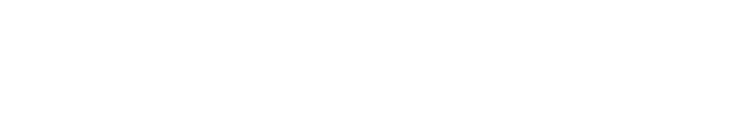 J.A.シュンペーター
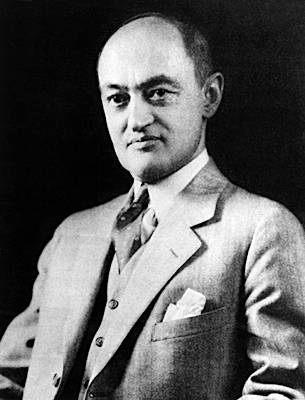 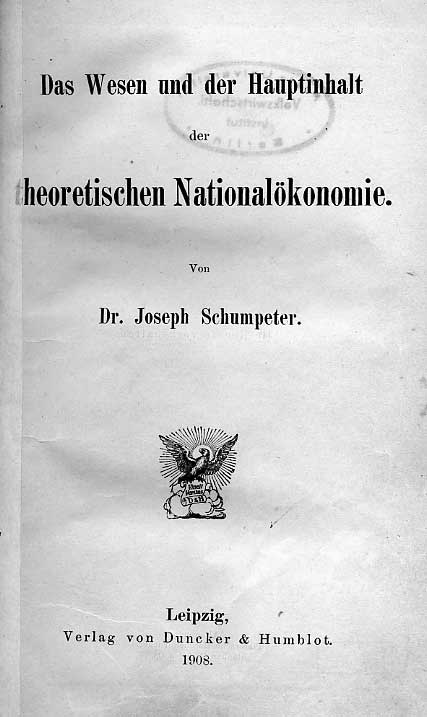 「イノベーションとは『新結合』である。
イノベーションは創造的破壊をもたらす。」
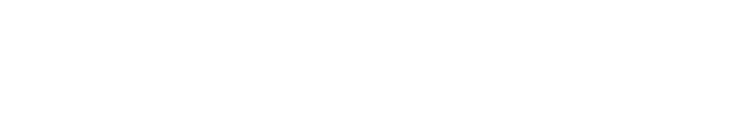 ビジネスのふたつのトレンド
グローバル化
ローカル化
イノベーション
Innovation
デジタル化
アナログ化
ITを使うことが前提
テクノロジーの可能性を
追求する取り組み
生活や仕事に関わることが前提
地域・企業個別のワークスタイルや
ライフスタイルを追求する取り組み
ふたつのイノベーション
イノベーション
テクノロジー・イノベーション
「頻繁には生まれない」

クラウド・コンピューティング
人工知能・機械学習
ニューロチップ
　・・・
ビジネス・イノベーション
「誰にでもチャンスがある」

ビジネス・プロセス
ビジネス・モデル
ワークスタイル/ライフスタイル
　・・・
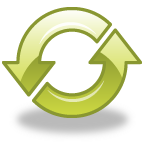 新しい組合せ
トレンドの本当の意味
クラウド
仮想化
HTML5
OpenFlow
次世代
データセンター
・・・
トレンドの表層
トレンド　とは
時流
メカニズム
規則・法則
歴史
トレンドの深層
関係と構造
思想と戦略
意義と価値
お客さまに相談・お願いする存在から
お客さまに相談・お願いされる存在へ
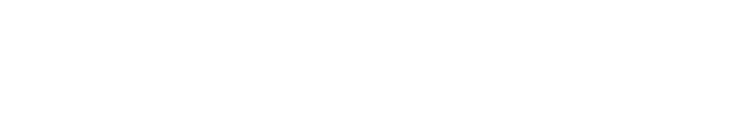 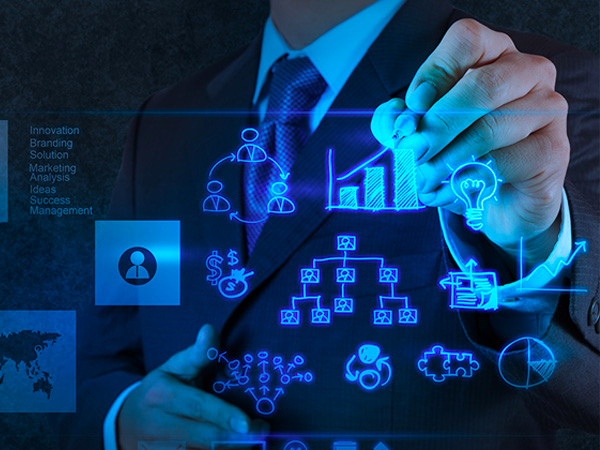 ITビジネスのキーワード 2014
攻めのIT
守りのIT
デジタル・リマスタリング
レガシー・アプリを新しいテクノロジーで再構築
アジャイル開発
マッシュアップ開発
開発FW
セキュリティ & DR
効率や利便性を犠牲にしない対策
マルチスキル
エンジニア
戦略的アプリケーション開発
アプリケーション
のWeb化
マルチDC
連携運用
スマートフォン
タブレット
多重防御
階層型防御
インソーシング
DevOps
ゼロ・トラスト
モデル
HTML5
MbaaS
BYOD/MDM
ガバナンス
ITの仕組みで
業務の適正化を担保
ハイブリッド・クラウド
パブリック+プライベート連携
24・365マネージド
サービス
ソーシャル
マーケティング
クラウドAPI
SDx/SDDC
オープン
ソフト/ハード/データ
アウトソーシング
ソーシャル
コミュニケーション
新世代
データセンター
Hadoop
エコシステム
クラウドOS
オフィスユーティリティSaaS
ビジネス
アウトソーシング
クラウド・セントリック
クラウド集約と全体最適
クラウドERP
フルサービス
クラウド
セルフサービス
クラウド
連結業績管理
グループ連結決算
DaaS/ VDI
GPU仮想化
グローバル標準
アプリケーション
2 Tier ERP
オフショア開発
運用の
自動化・自律化
基幹業務DB+リアルタイムDWH
統合
グローバル対応
海外拠点展開と国内のグローバル化に対応
リソース最適化
頭打ちのIT予算、攻めの施策へリソース・シフト
デュアルフォーマット
RDB+列指向DB
フラッシュ
ストレージ
インメモリー
18.JAN.2014
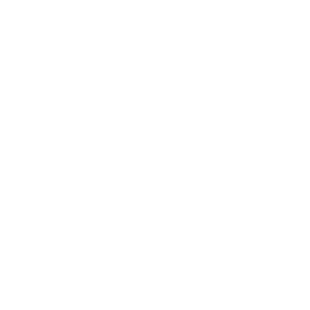 18.JAN.2014
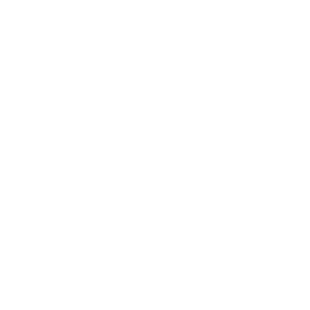 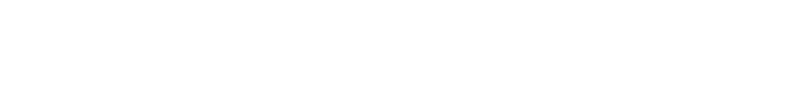 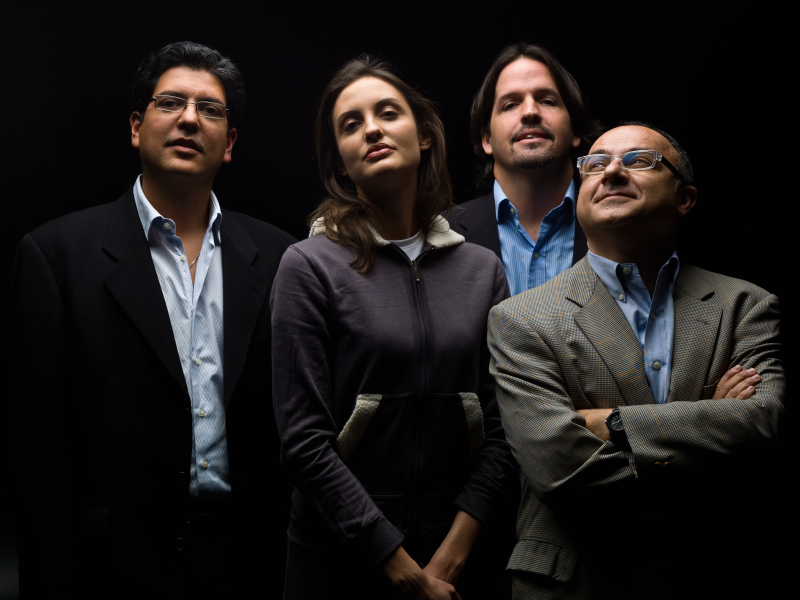 1 ITトレンドとクラウド・コンピューティング
2 クラウド・クライアントとモバイル開発
ITソリューション塾
第16期
3 仮想化とSDx
7 ERPとグローバル展開
4 データベースとストレージ
8 コンピューター・セキュリティとITガバナンス
5 “オープン”のトレンドとビジネス戦略
9 IoT/M2M + ビッグデータとBI
6 アジャイル開発とSIビジネス
10 総括・これからのITビジネス戦略
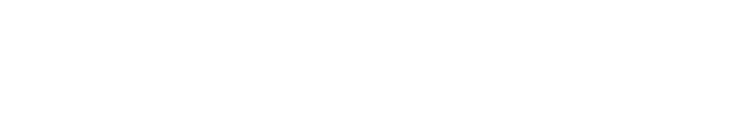